IDEATION  TOOLS
HOW TO USE?
HCD EXERCISE | IDEATION
PRIORITISE & PICK IDEAS
Concept Prioritisation Matrix
Concept Prioritisation Grid
Objective of Exercise
To choose the ideas to take forward into prototyping. To ensure that ideas are taken through a robust prioritisation process.

Tool
Idea Prioritisation Matrix

About ‘First Idea + Crazy Idea’
Research through secondary sources - academia, news, publications etc. Research through secondary sources - academia, news, publications etc.
High 
Impact
Low Feasibility
High Feasibility
Low 
 Impact
1
2
3
Ideas
Organise and map: The ideas for prioritisation on the chosen framework.
Criteria
Review: Criteria for the prioritisation matrix and/or the prioritisation grid (2x2).
Vote/Score
Input: Against each idea give  a score or simply vote.
4
5
6
Scores & Sums
Sum: The scores under each of the criteria on the matrix.
Rank & Choice
Choose: The top ranked ideas as per the scores to take forward into the first round of prototyping.
2x2 GRID 
Map: Ideas on the prioritisation grid to a macro - impact (on user experience or need) and feasibility (technology, resources, skills) map - required to take decisions on ideas moving forward.
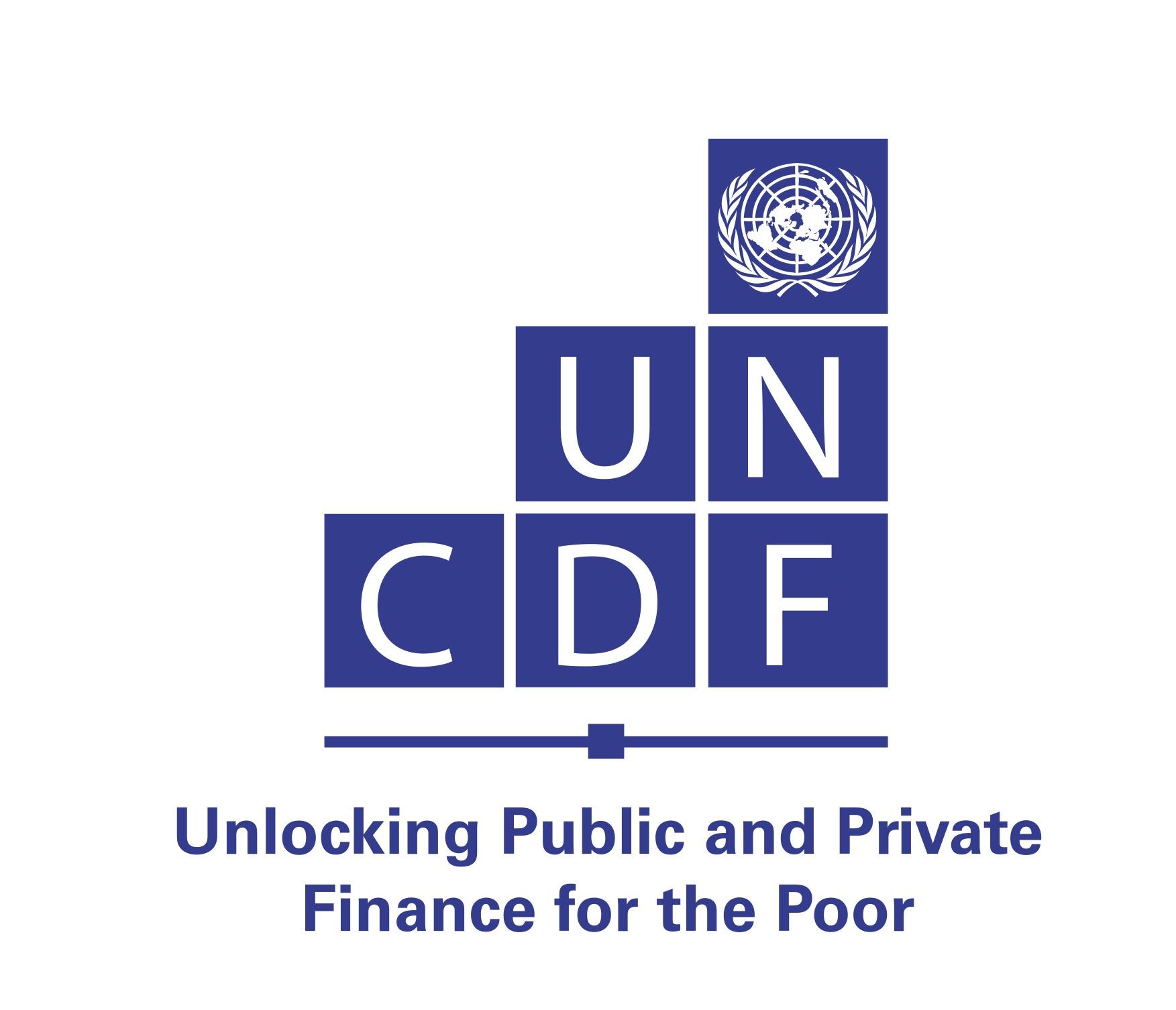 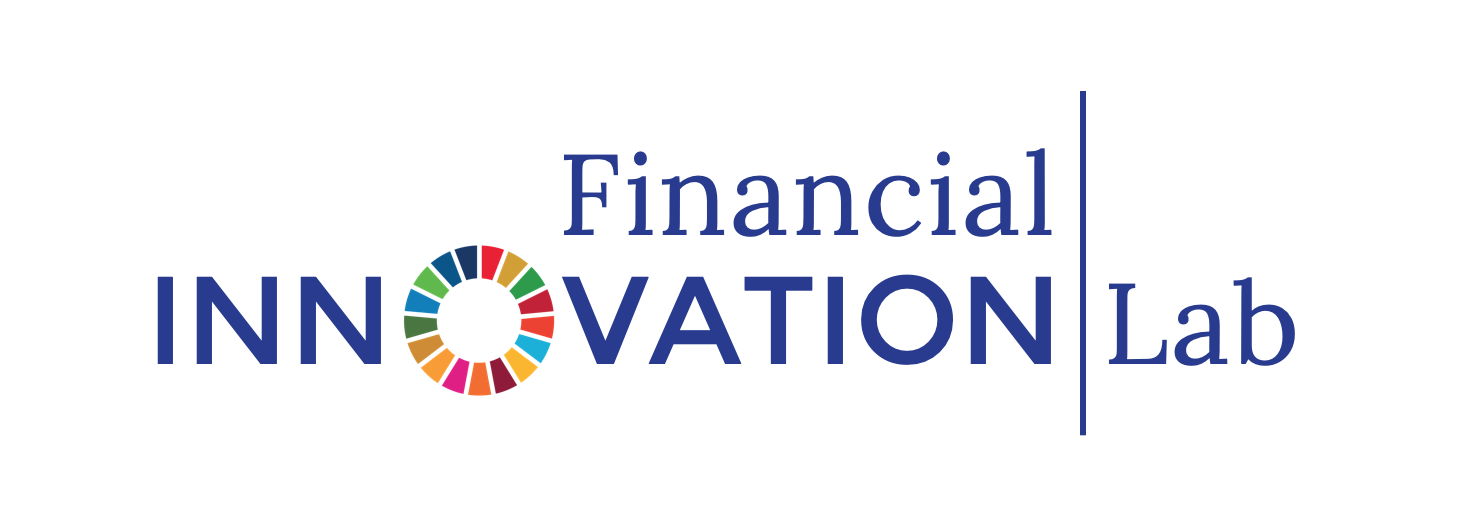 THE FINLAB TOOLKIT
HCD EXERCISE | IDEATION
PRIORITISE & PICK IDEAS
Notes
Session Flow

Sharing the Objective | 2 Min
Facilitators to share the objective of the session/exercise.

Walkthrough - Example | 5 Min
Facilitators to walk through 1-2 examples of the tool in use.

Walkthrough - ‘How To?’ | 5 Min
Facilitators to walk through the ‘How to?’ of the tool as per instructions on the toolsheet.  

Clarifications | 3 Min
Facilitators to clarify doubts from participants.

Exercise | 15 Min
Participants to use tool with guidance from the facilitation team. Since there are multiple tools, a recommended flow could be - 

Confirming Ideas to Prioritise  - 5 Min
Rapid Prioritisation of ideas - 10 Min
Points to Consider

The numbering provided in the How To? is a recommended path. Startups may still choose to fill the template as per their convenience.
Prioritising ideas can be a messy and somewhat disruptive process. Be prepared to sacrifice in order to build consensus in discussion with a multi-disciplinary, diverse team. The prioritisation matrix is a good way to turn something that tends to be a subjective process into something a little more  objective and shared.
Only a select number of ideas should make it to prioritisation. The methods become cumbersome if there are lots of ideas to measure against each other. 
Ideas should be vocalised and imagined as they are being prioritised. A shared sense of ownership is critical.
The prioritisation can be done between the strategic and tactical ideas. Either way, the focus should be on identifying a solution from the point of view of what addresses  user need.
Tools
Idea Prioritisation Matrix

Material
Templates, Chart Paper, Post-Its, Pens/ Sketch Pens

Time 
30 Minutes
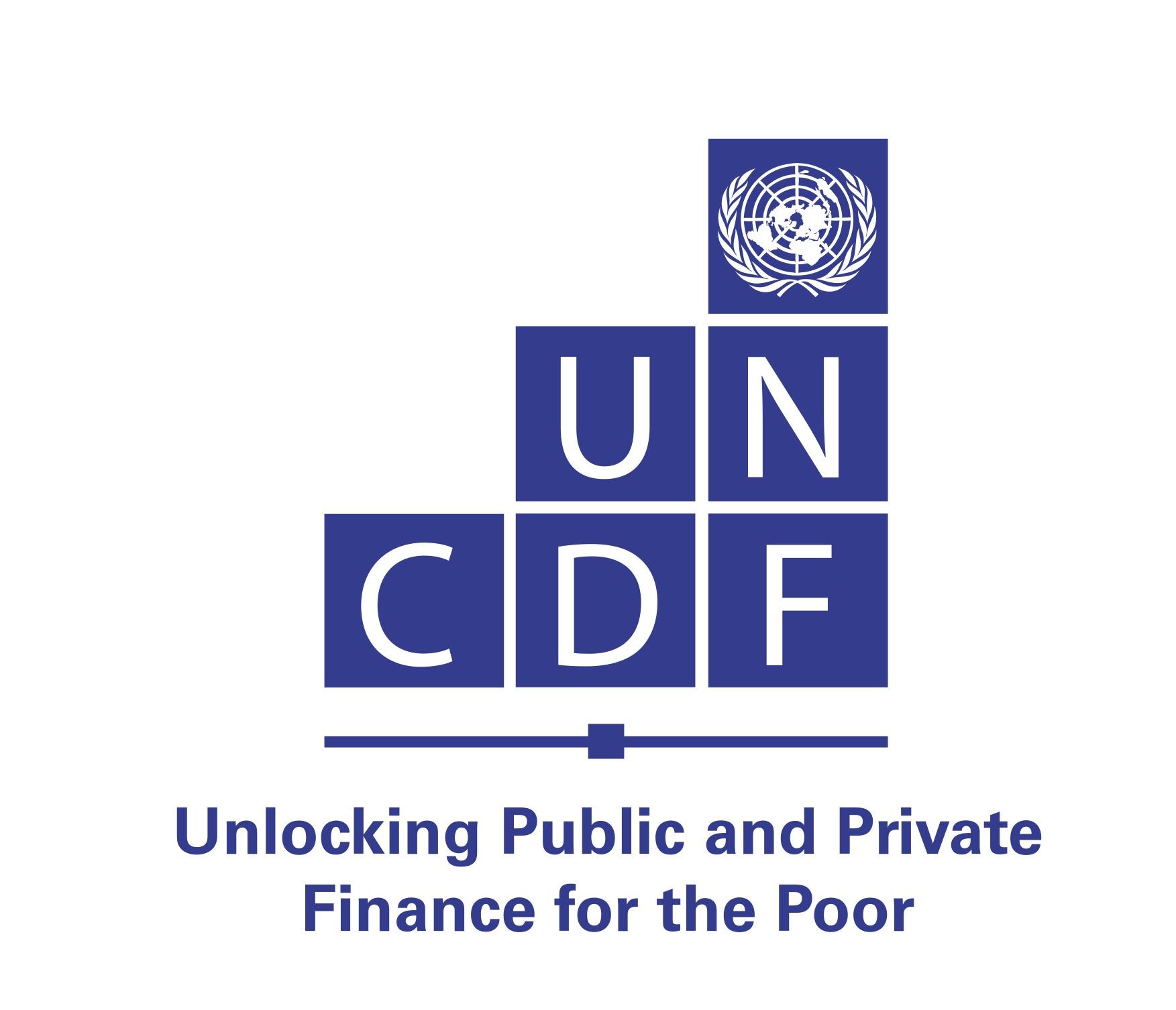 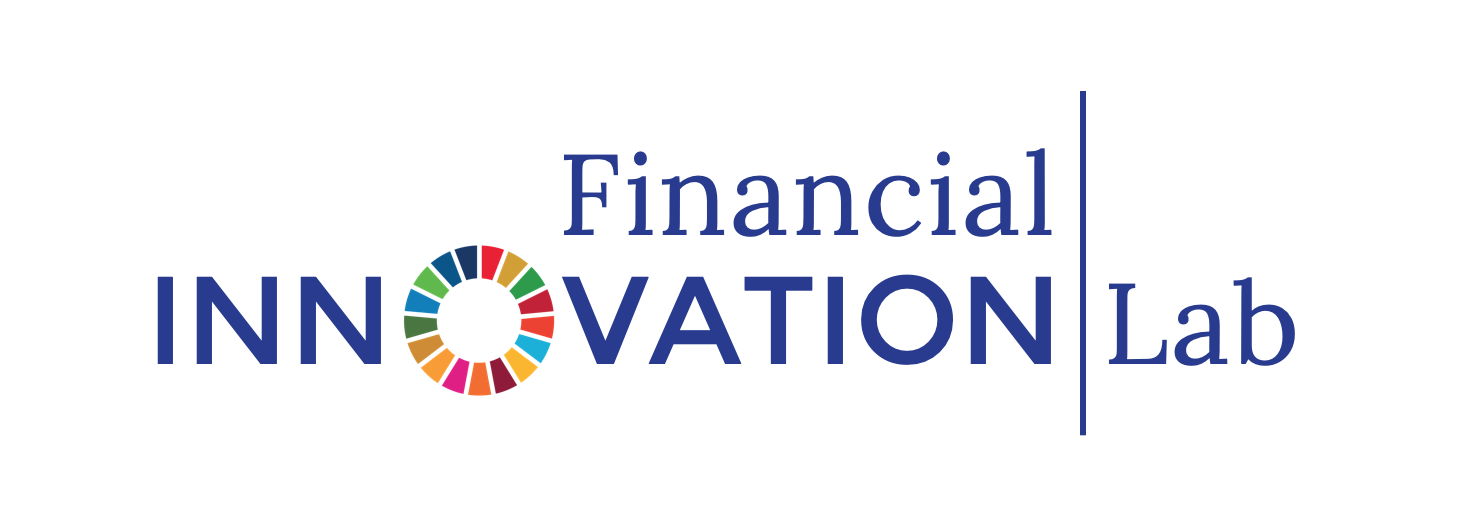 THE FINLAB TOOLKIT
TOOL: CONCEPT PRIORITISATION
Idea Prioritisation Matrix
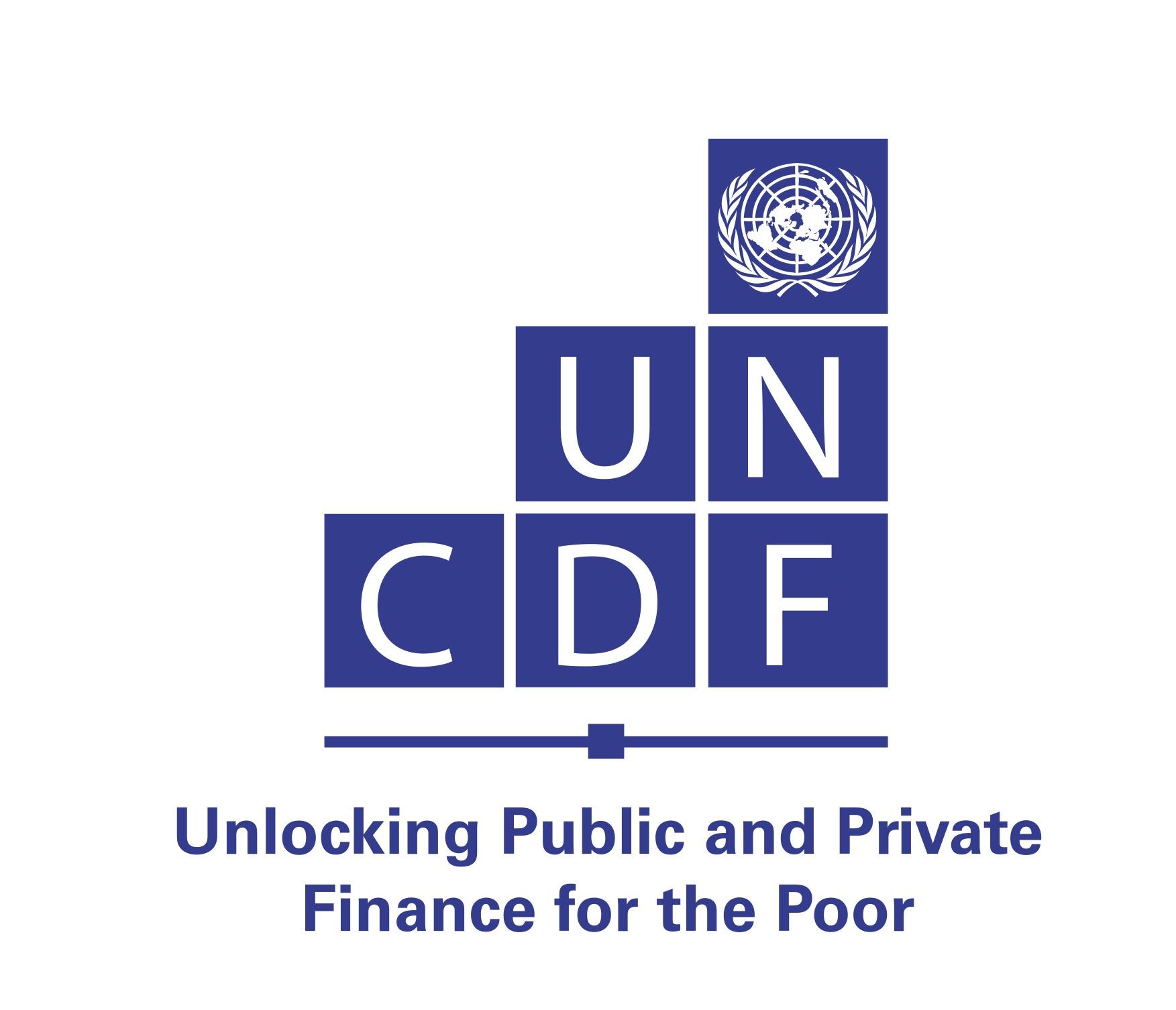 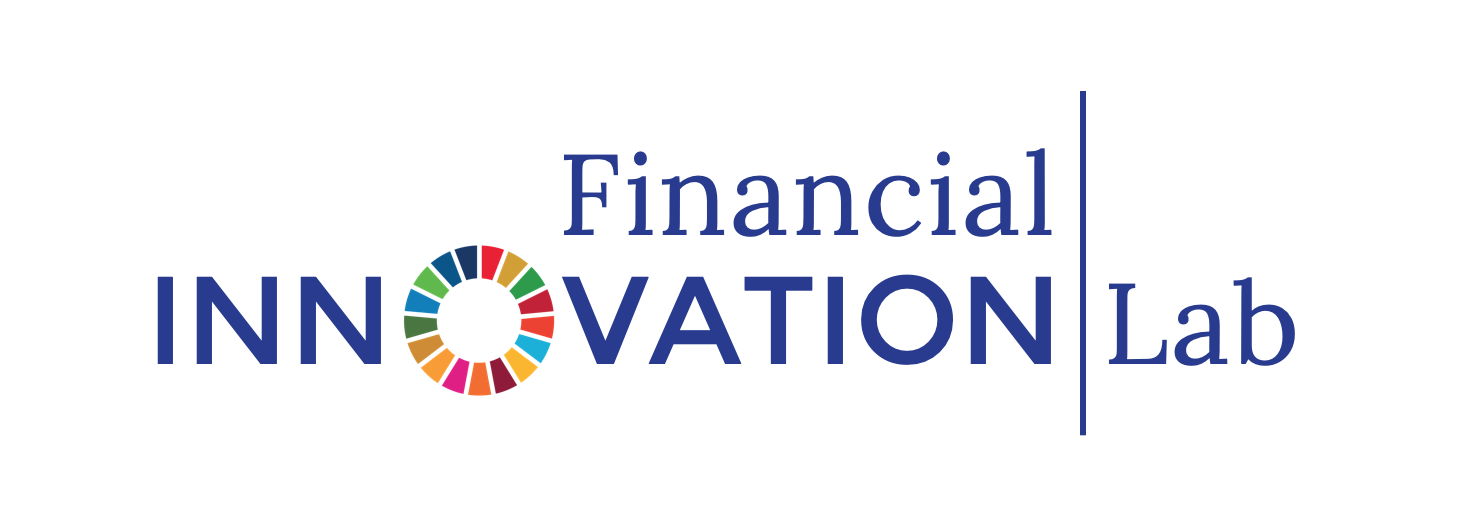 THE FINLAB TOOLKIT
TOOL: CONCEPT PRIORITISATION GRID
Idea Prioritisation Grid
High 
Impact
High Feasibility
Low Feasibility
Low 
 Impact
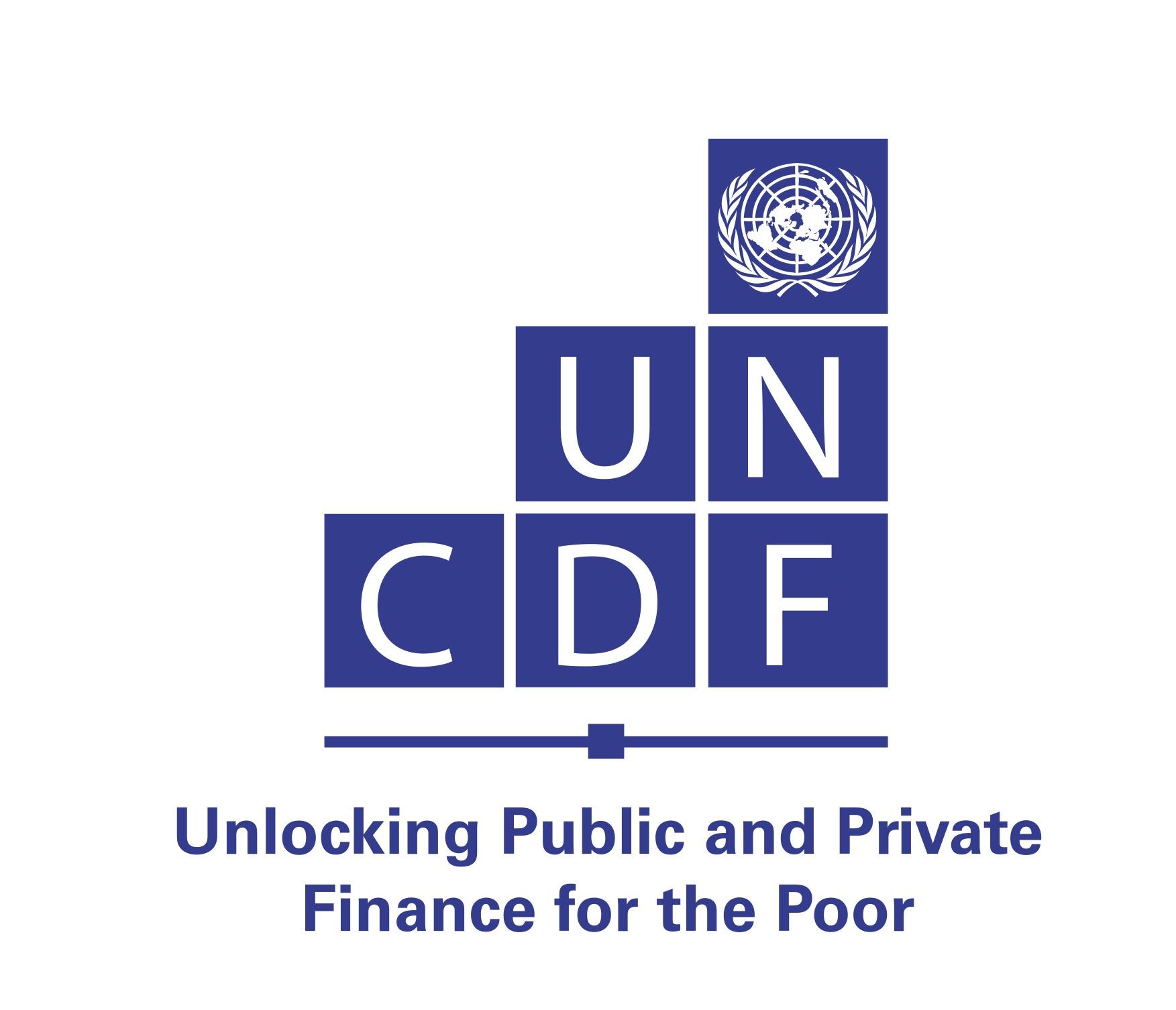 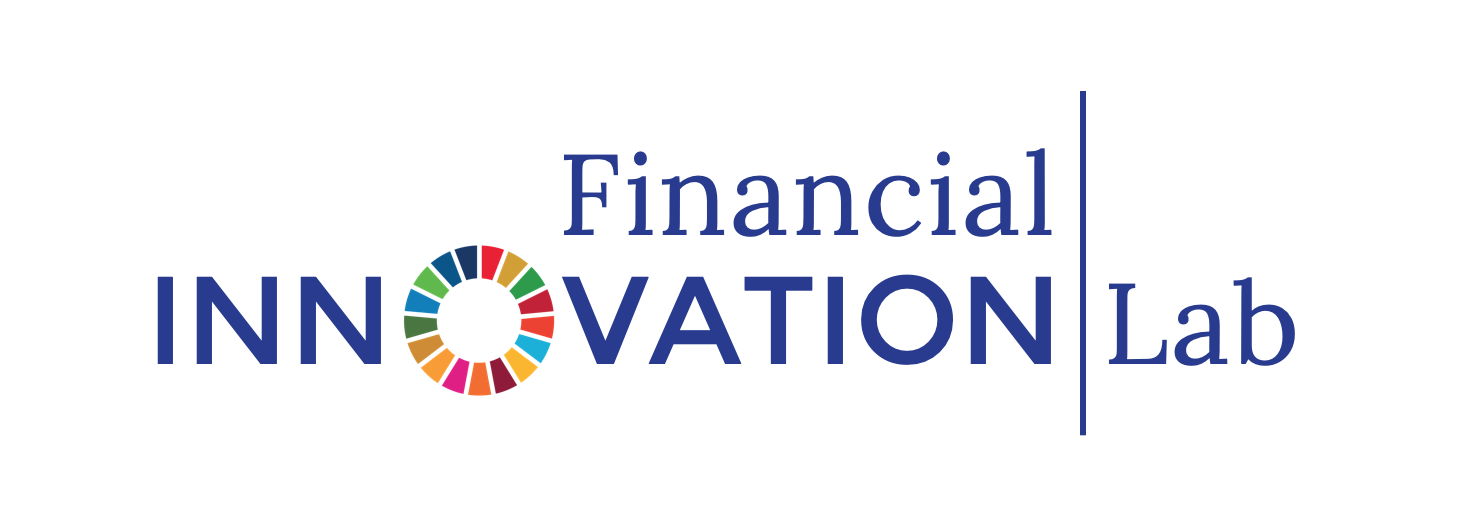 THE FINLAB TOOLKIT